ŠTEVILO GLASOV V BESEDI
1. POIMENUJ ŽIVAL.

2. GLASKUJ ŽIVAL NA SLIČICI.

3. PREŠTEJ GLASOVE.

4. KLIKNI NA PRAVO ŠTEVILKO.
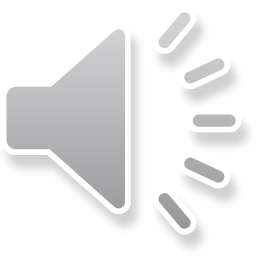 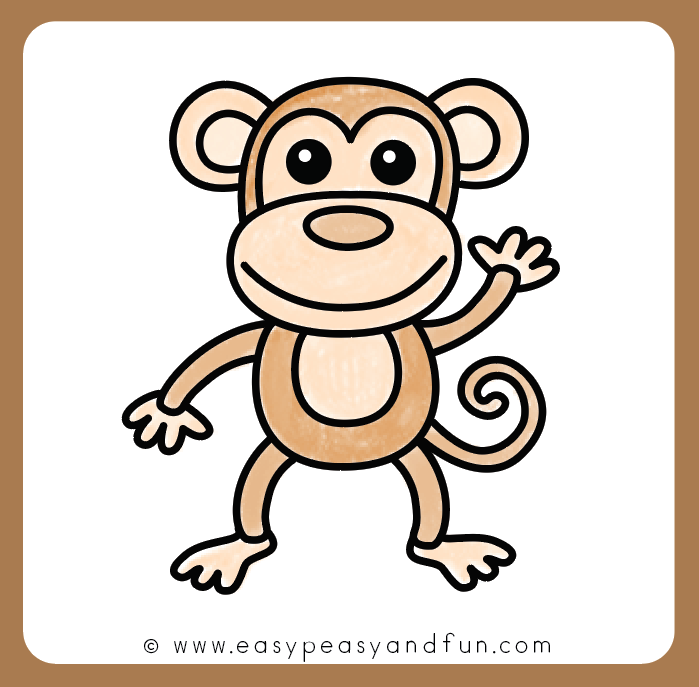 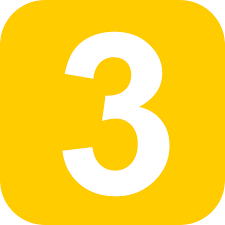 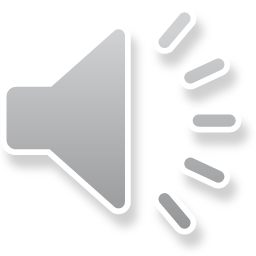 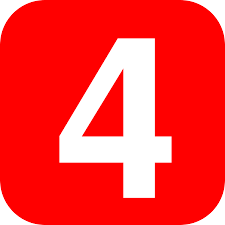 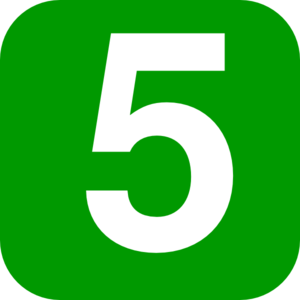 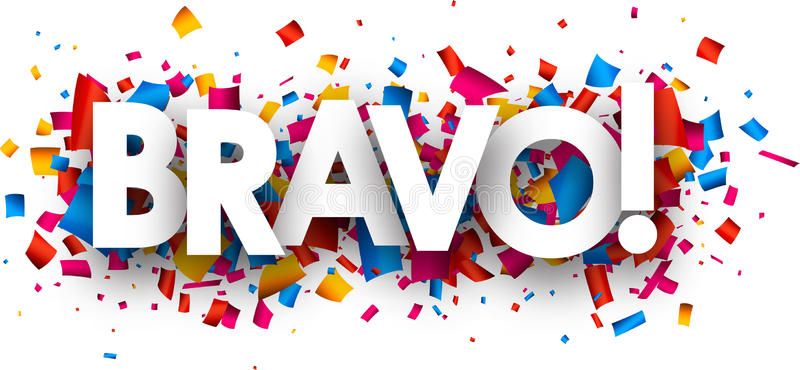 POSKUSI ZNOVA
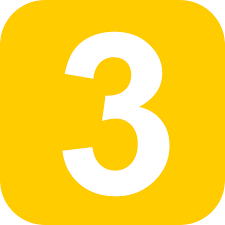 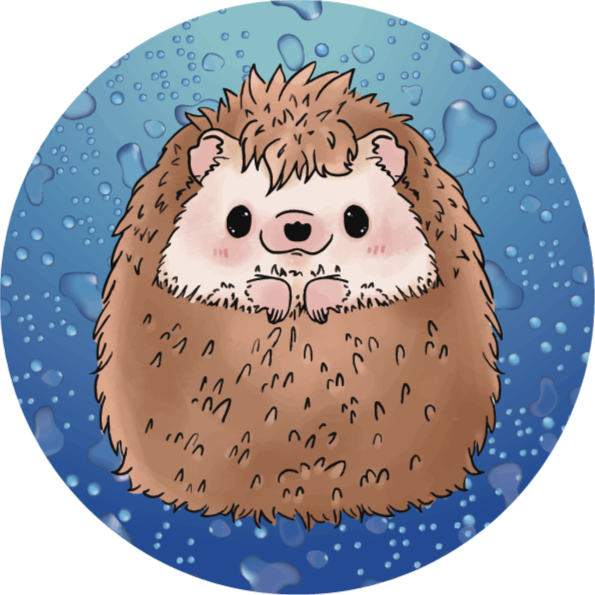 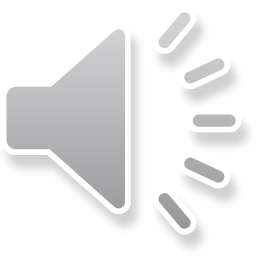 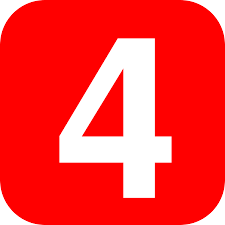 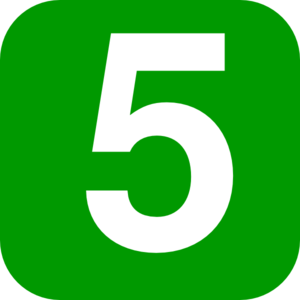 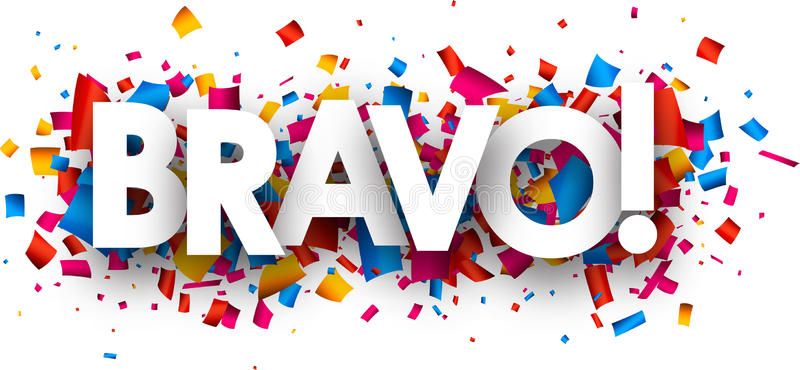 POSKUSI ZNOVA
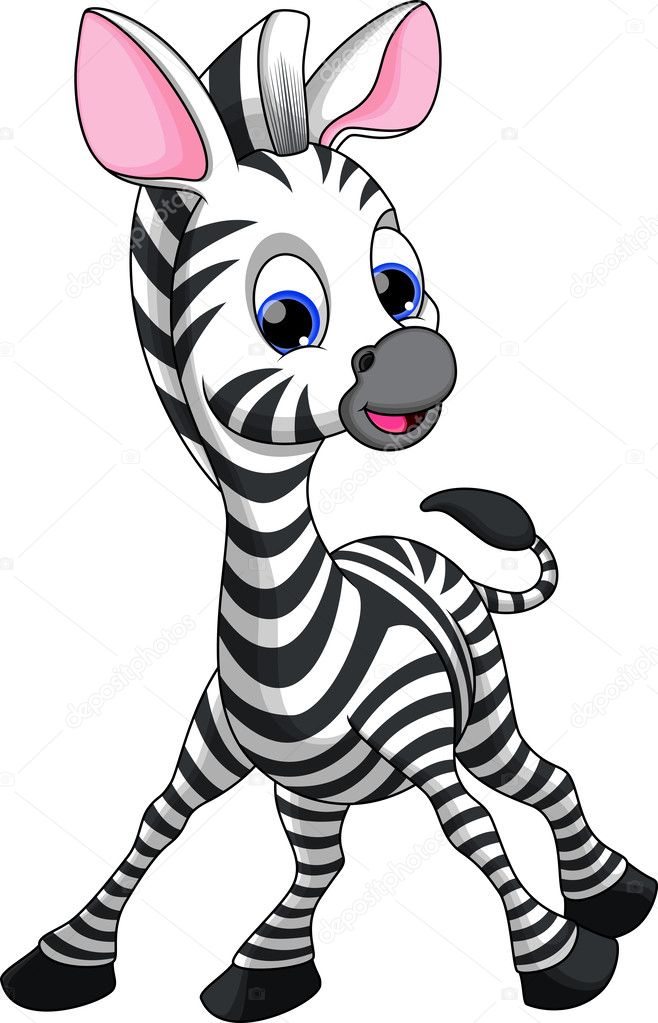 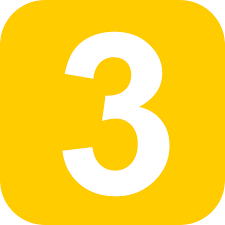 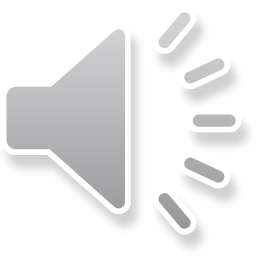 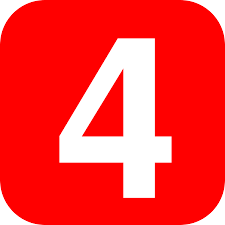 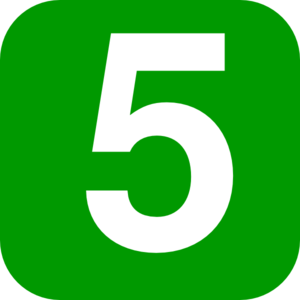 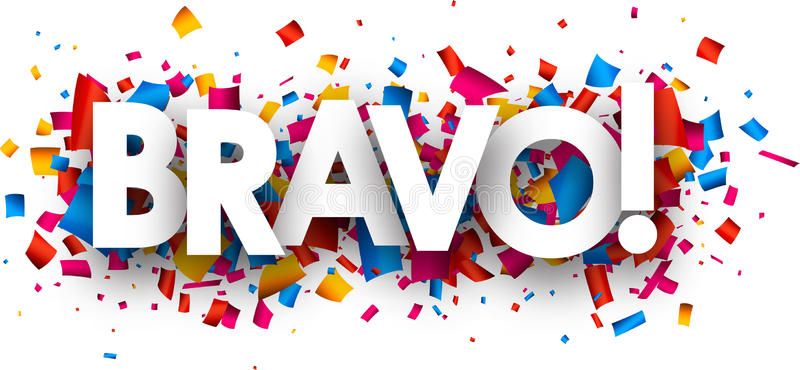 POSKUSI ZNOVA
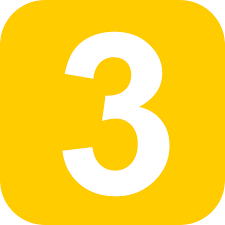 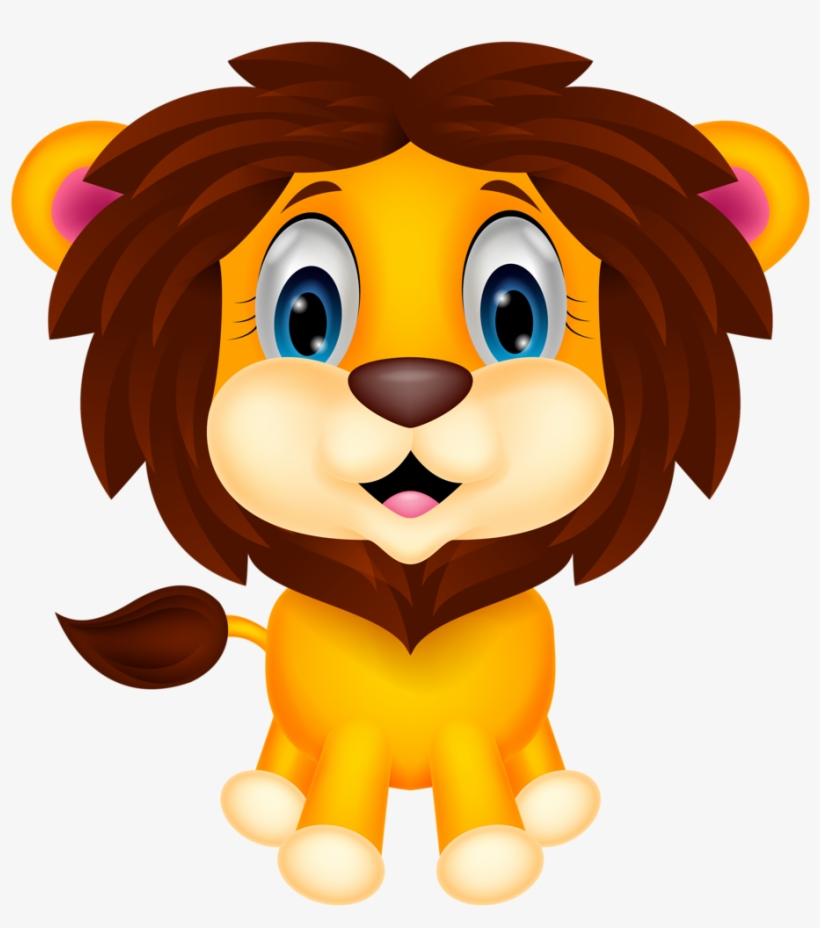 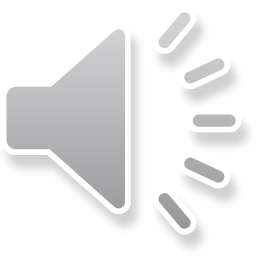 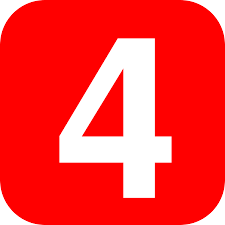 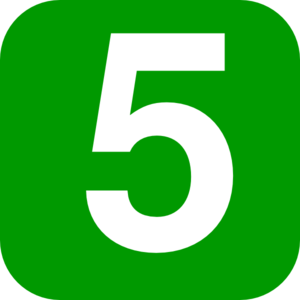 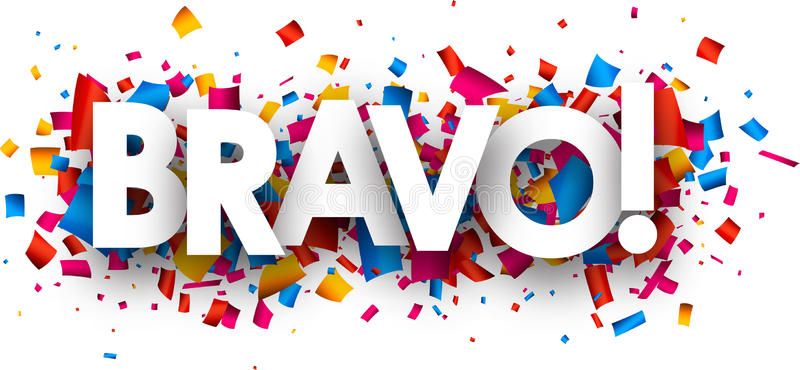 POSKUSI ZNOVA
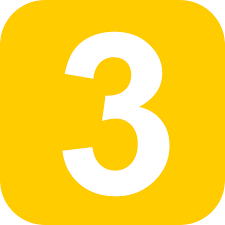 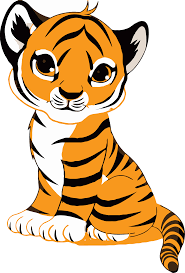 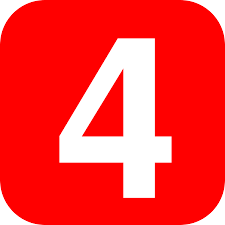 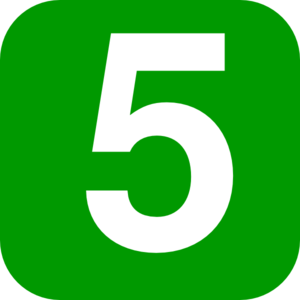 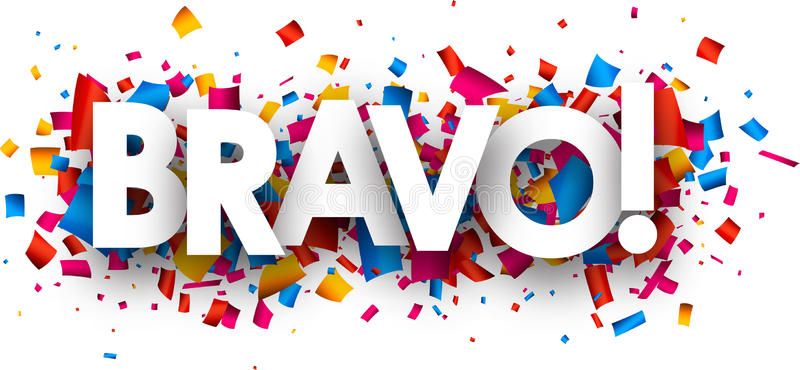 POSKUSI ZNOVA
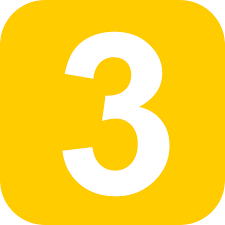 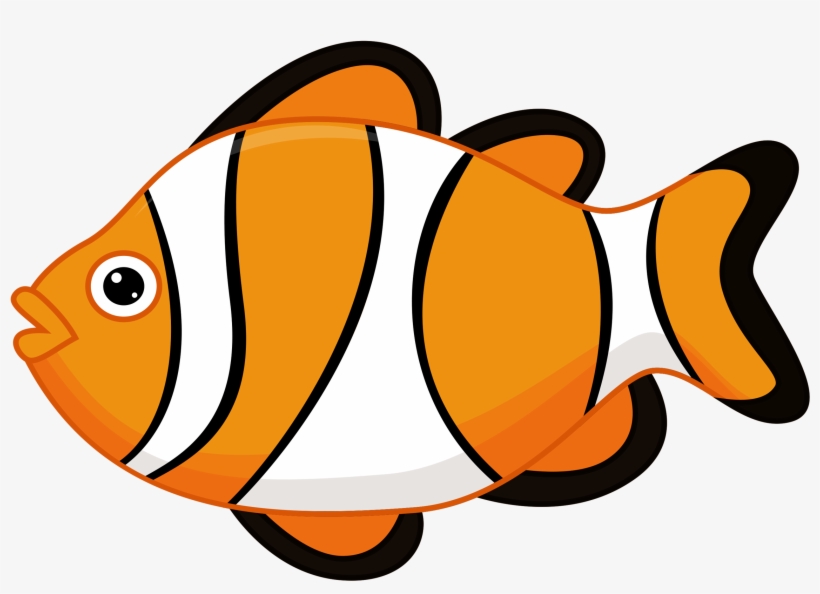 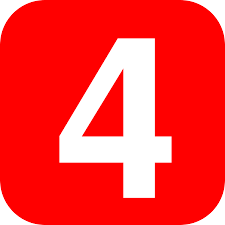 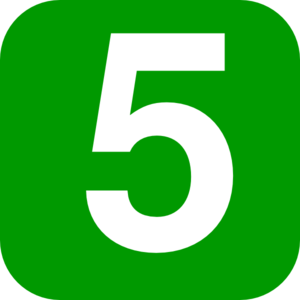 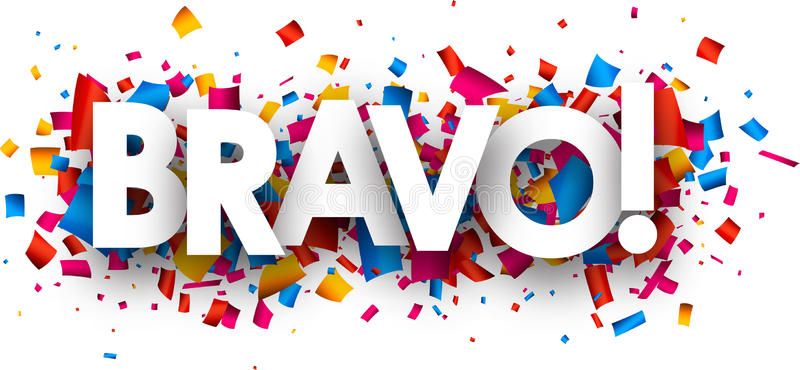 POSKUSI ZNOVA
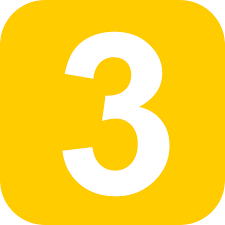 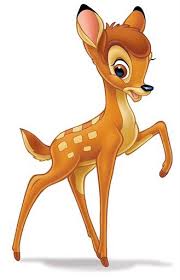 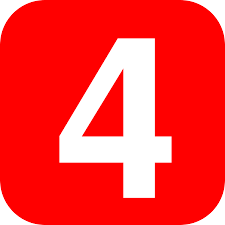 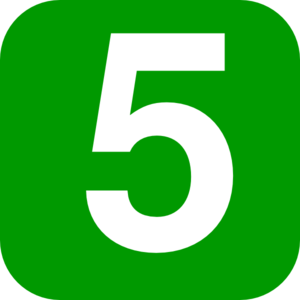 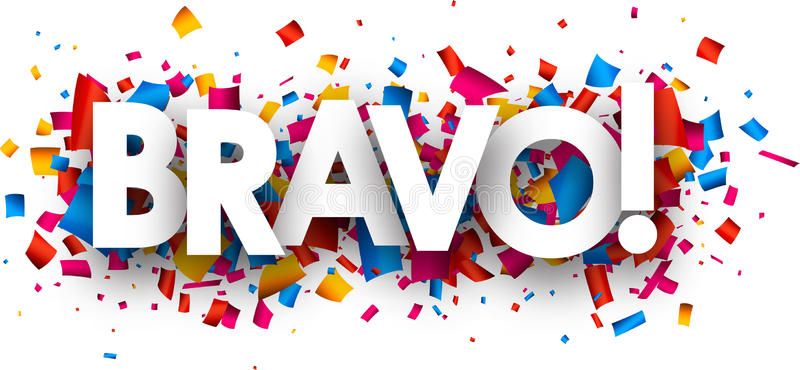 POSKUSI ZNOVA
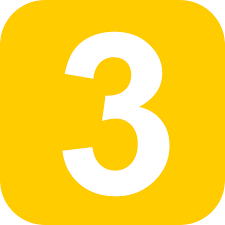 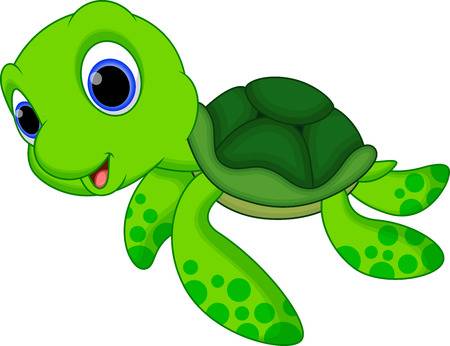 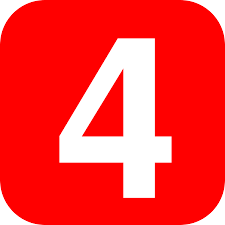 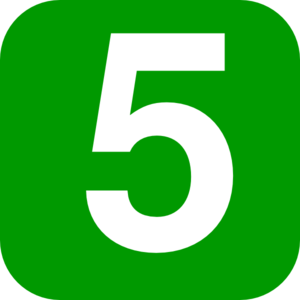 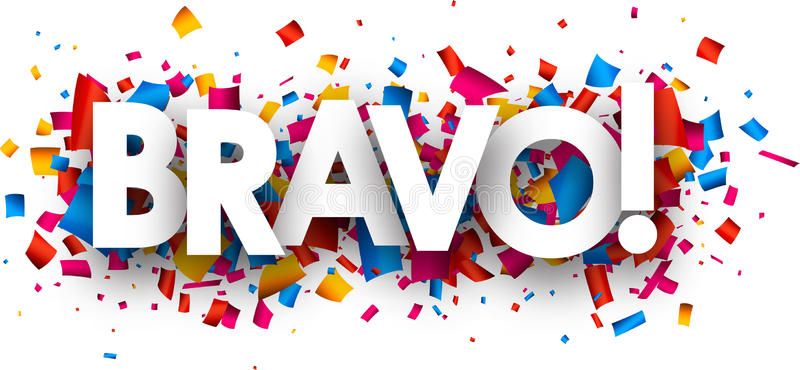 POSKUSI ZNOVA
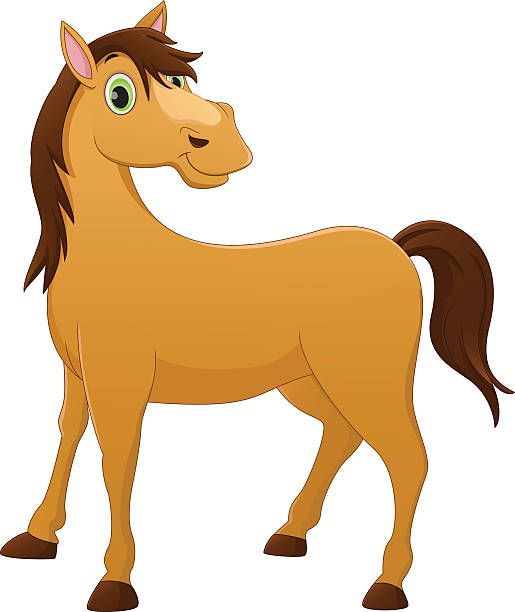 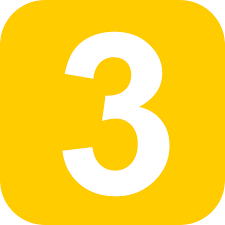 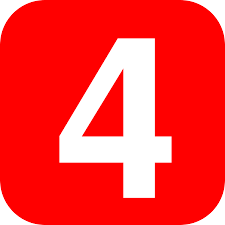 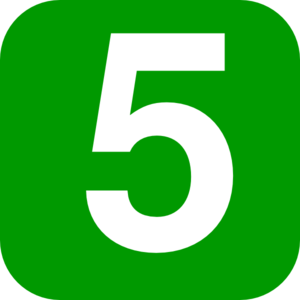 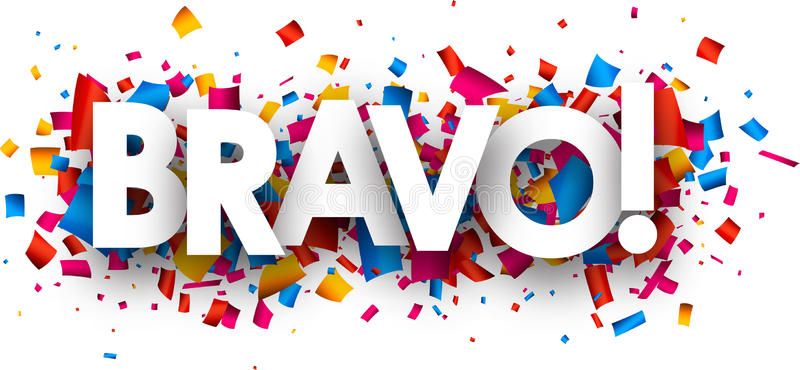 POSKUSI ZNOVA
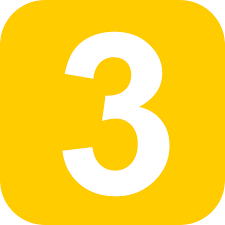 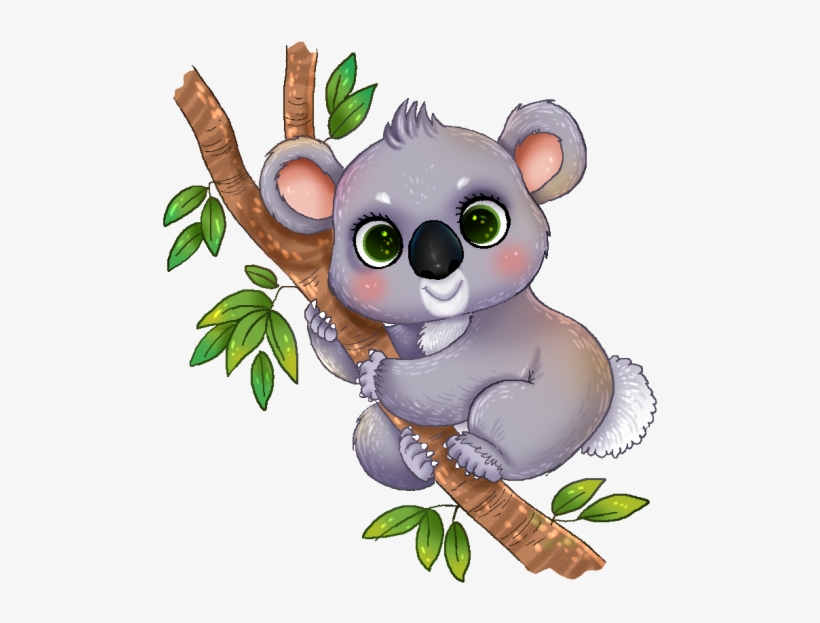 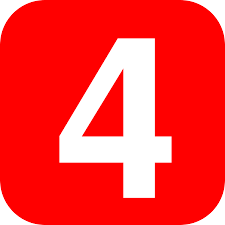 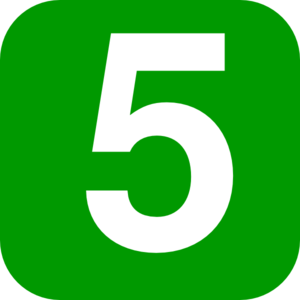 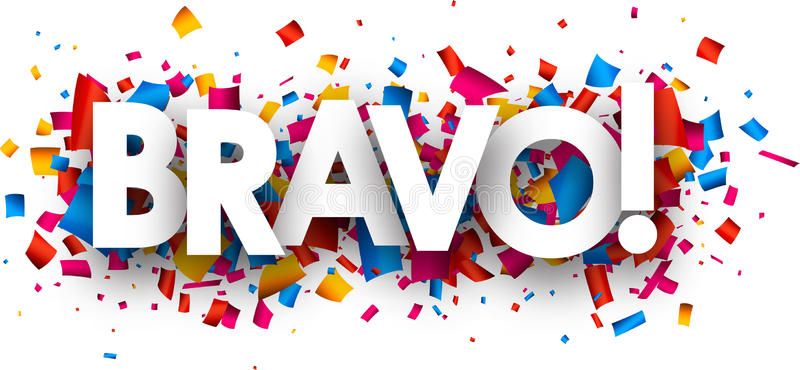 POSKUSI ZNOVA
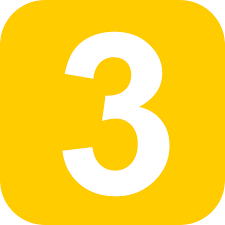 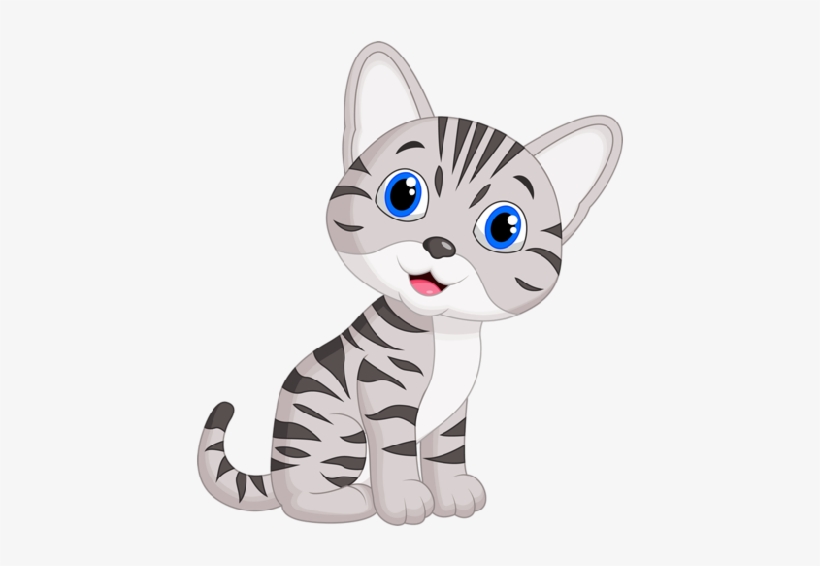 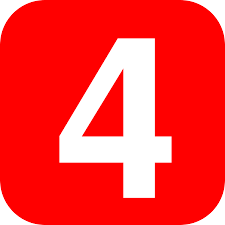 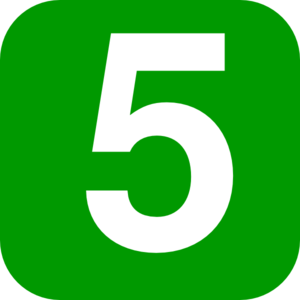 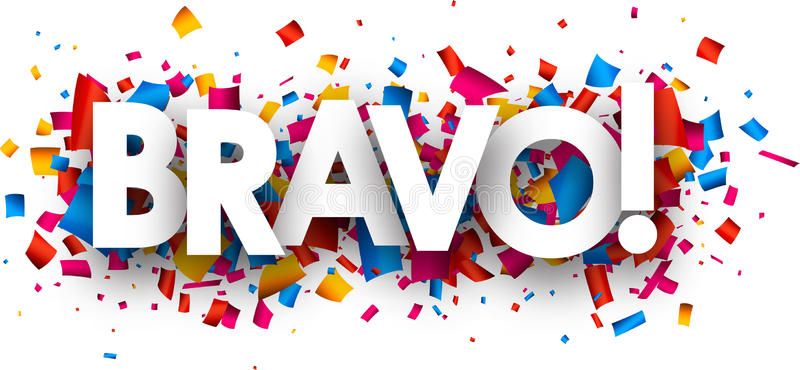 POSKUSI ZNOVA
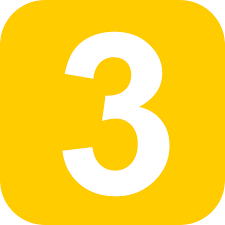 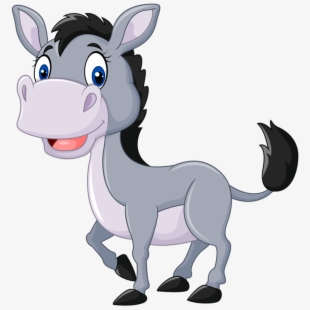 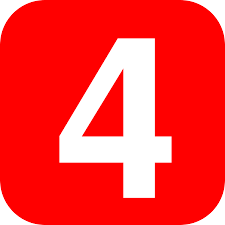 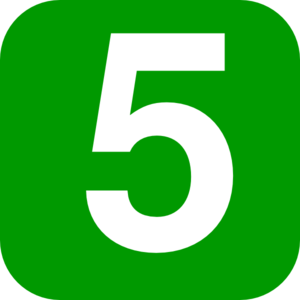 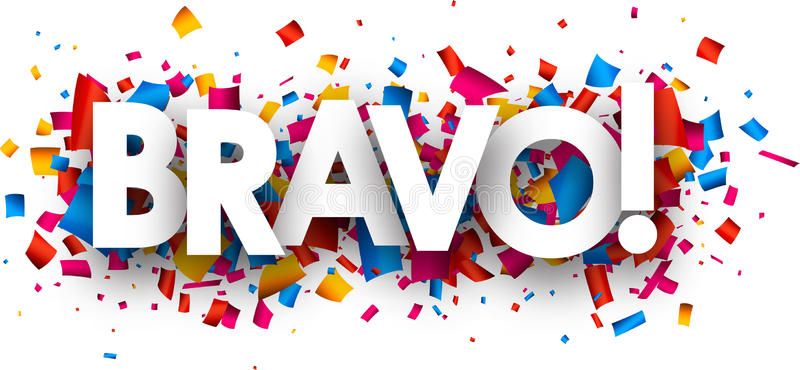 POSKUSI ZNOVA
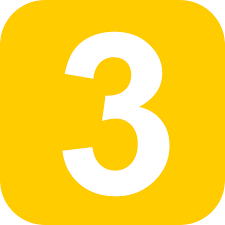 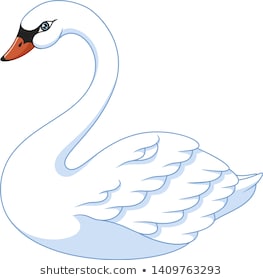 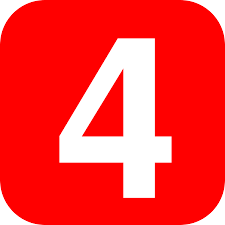 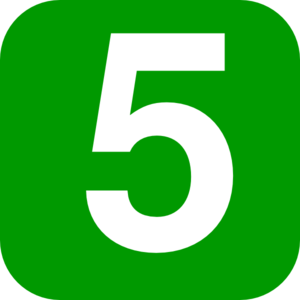 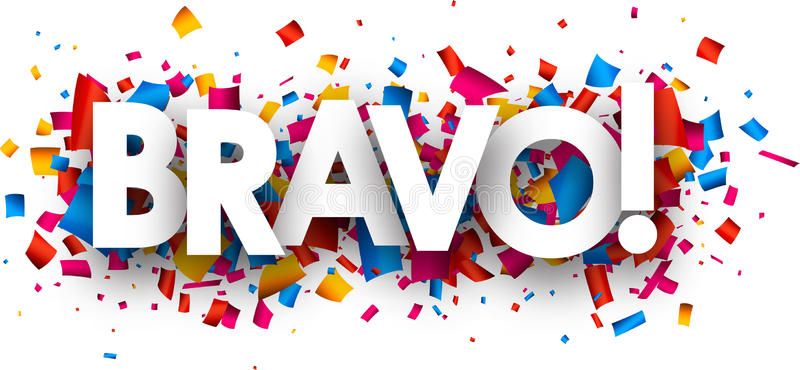 POSKUSI ZNOVA
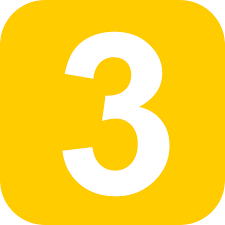 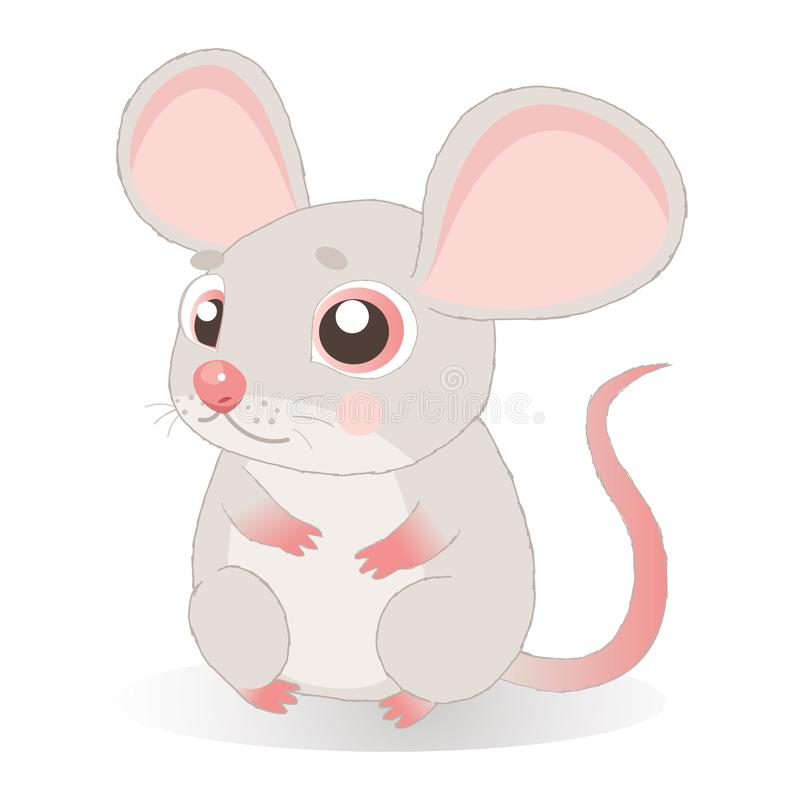 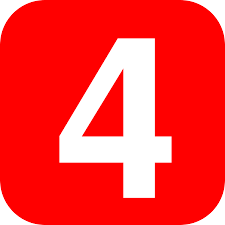 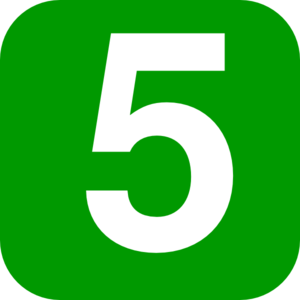 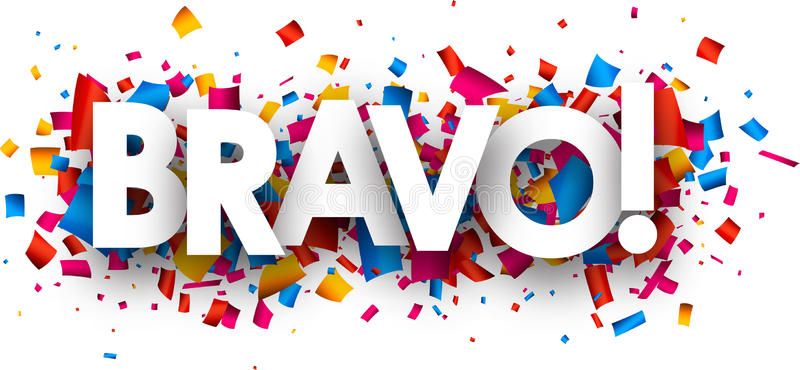 POSKUSI ZNOVA
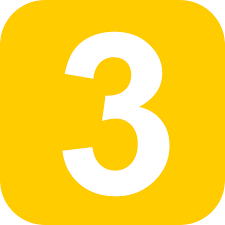 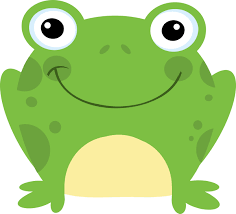 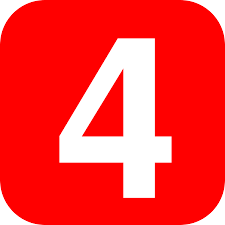 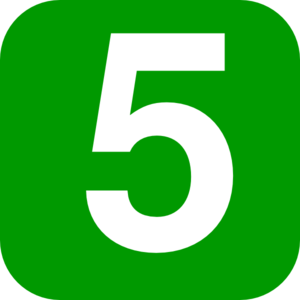 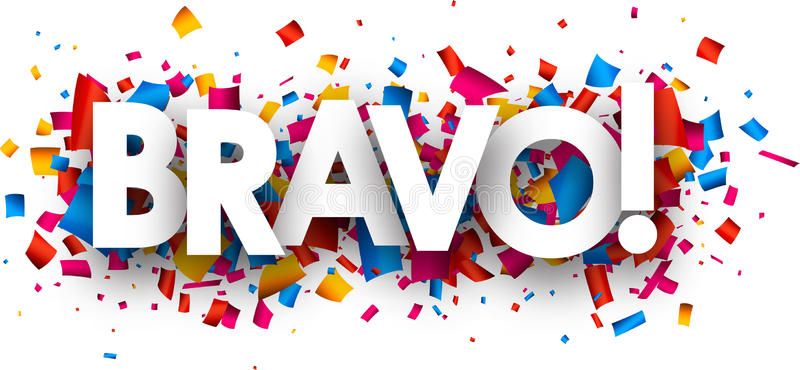 POSKUSI ZNOVA
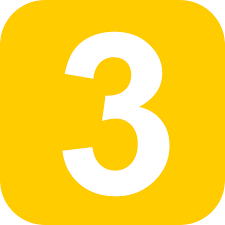 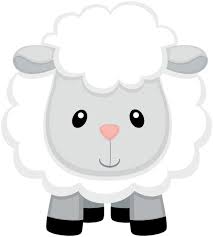 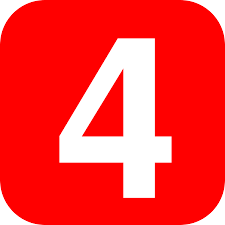 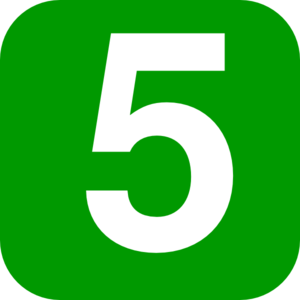 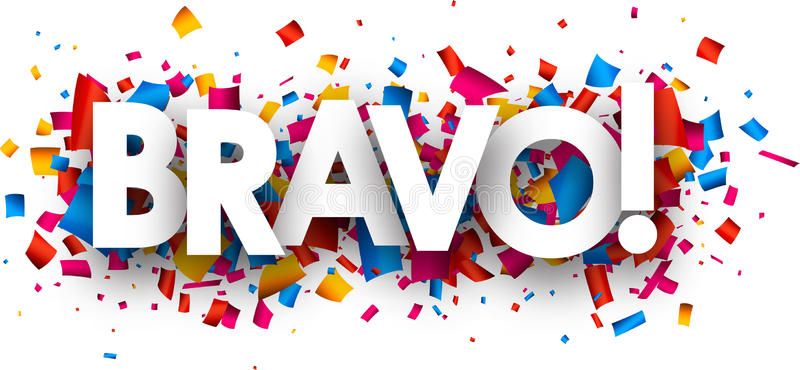 POSKUSI ZNOVA
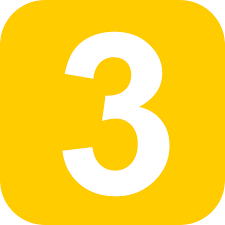 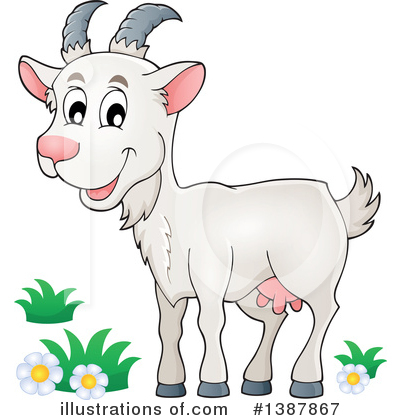 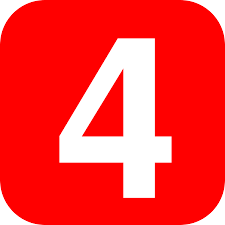 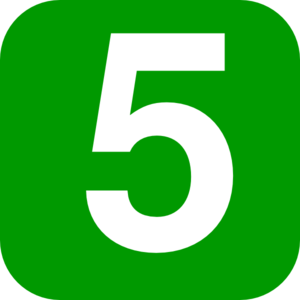 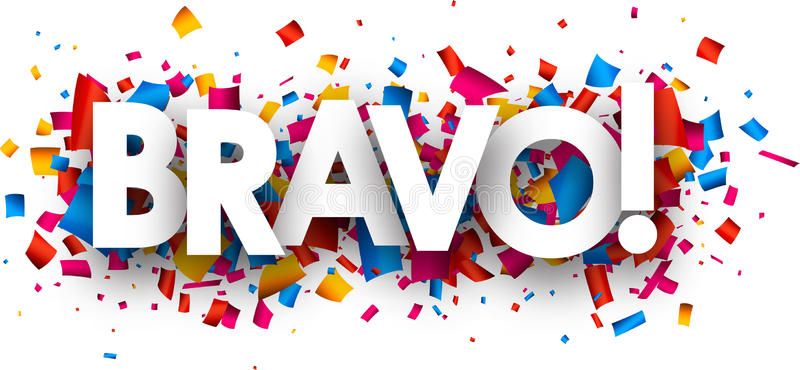 POSKUSI ZNOVA
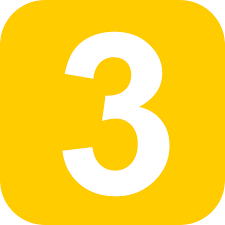 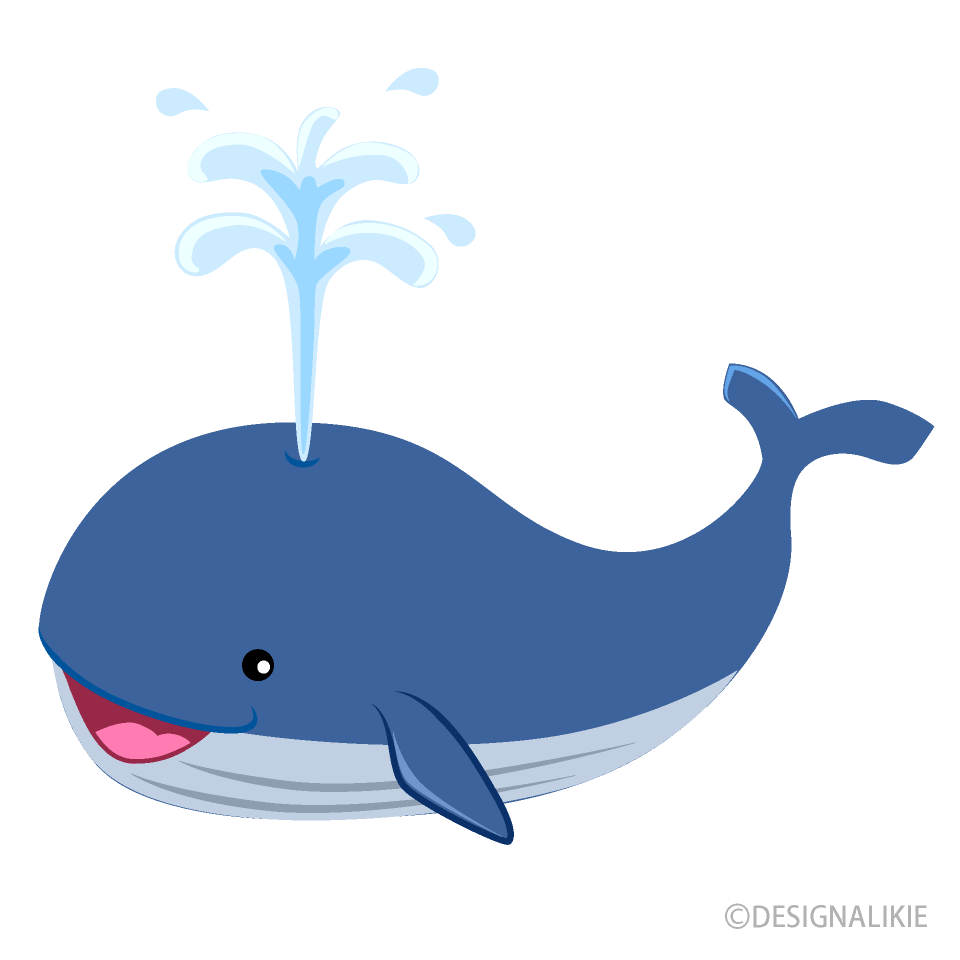 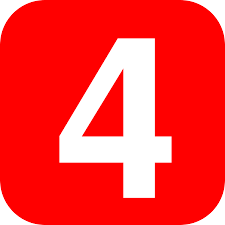 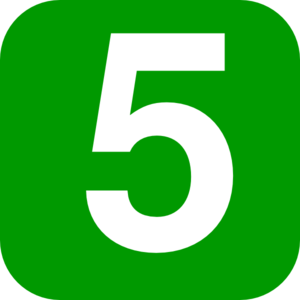 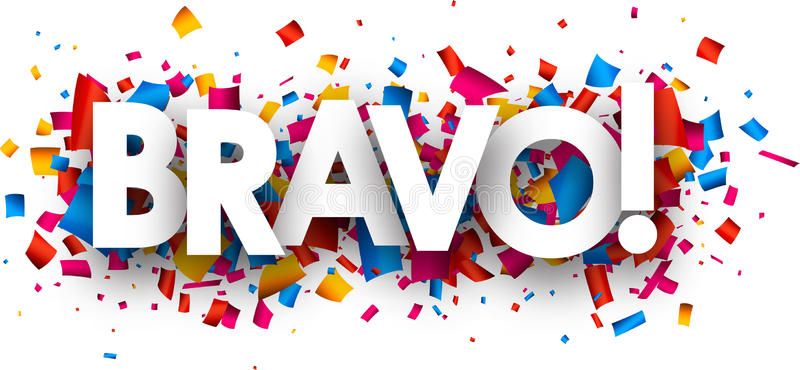 POSKUSI ZNOVA
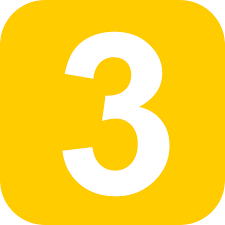 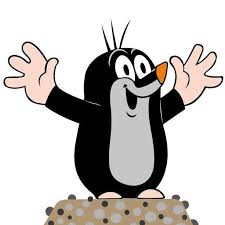 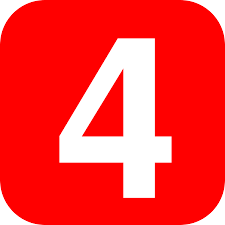 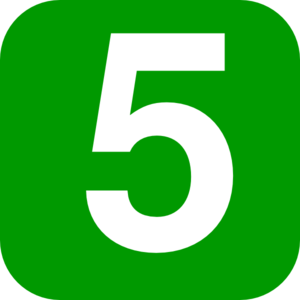 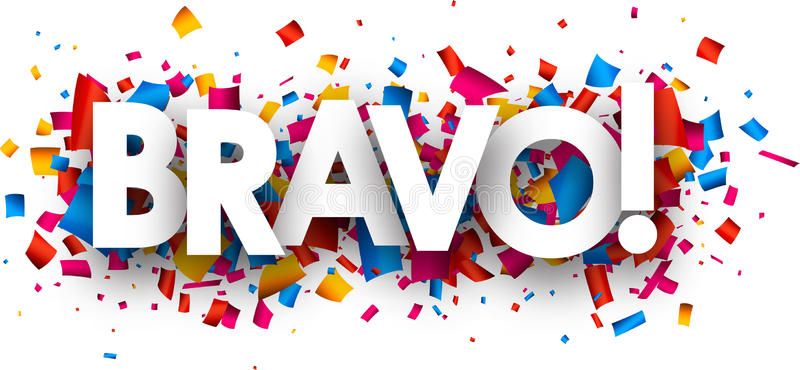 POSKUSI ZNOVA
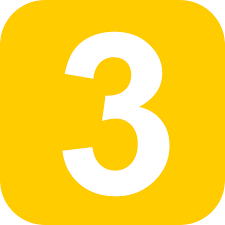 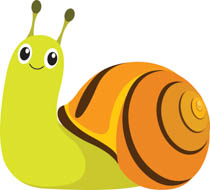 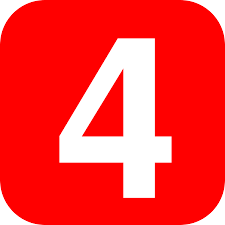 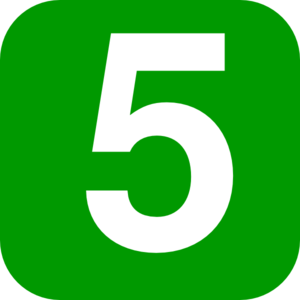 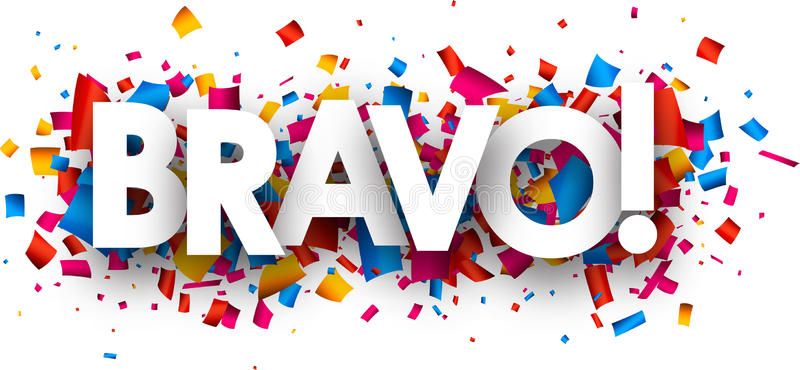 POSKUSI ZNOVA
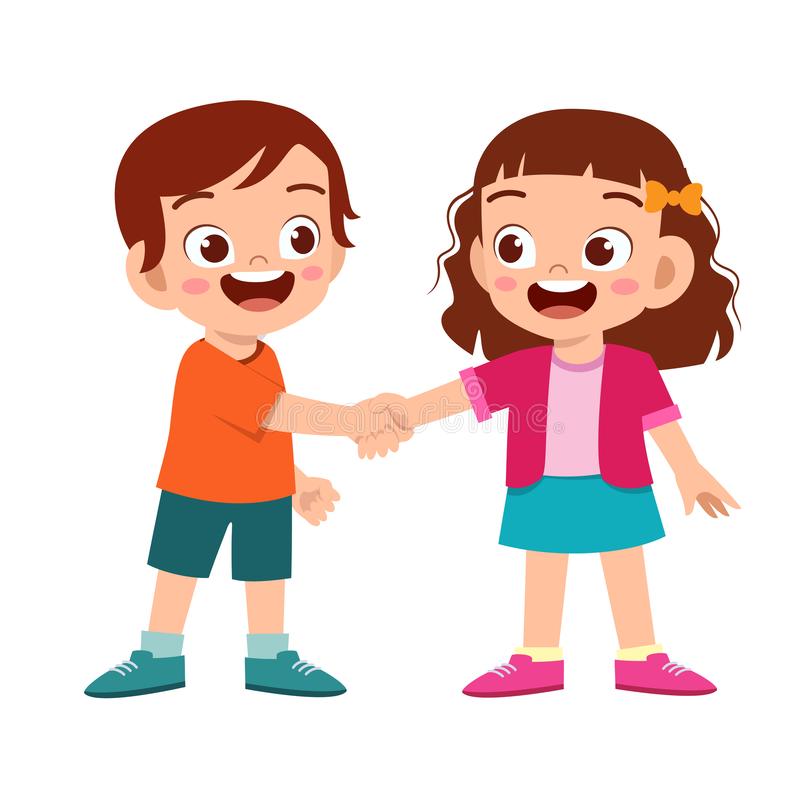 ČESTITKE!
DOBRO SI OPRAVIL NALOGO!